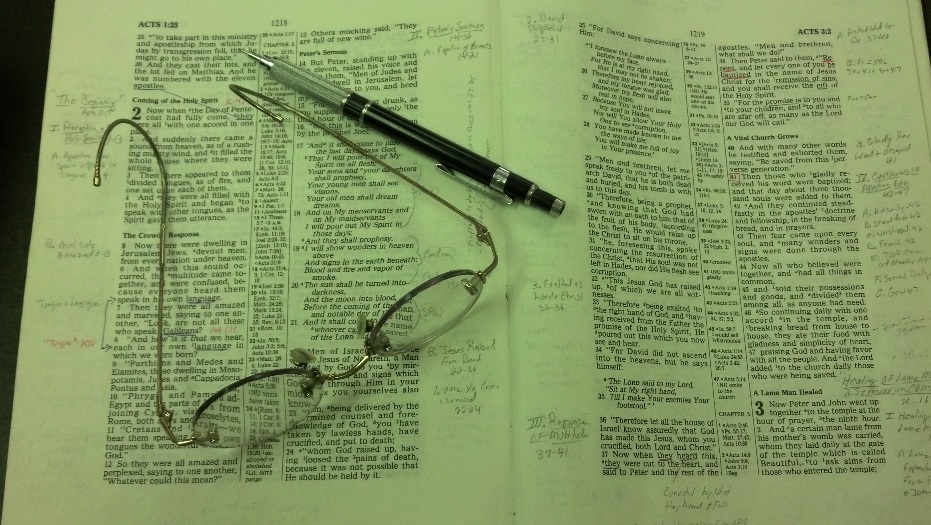 Topics
Tuesday: Nevertheless (Luke 5:1-11)

Wednesday: Strengthening the Hand of the Sinner

Thursday: When it Seems Evil to Serve the Lord

Friday: Don’t Boast Before the Battle
1 Kings 13
Story of two prophets – One old, the other young

In context of kingdom recently dividing (1 Kings 11-12)

Many practical lessons to be learned from these two prophets
1 Kings 13
Message From A Prophet
Prophet speaks against worship by Jeroboam (vv. 1-10)  - Warning of the man of God
Cried out against the alter (vv. 1-3)
Jeroboam sought to stop him and witnessed 3 signs (vv. 4-6)
Prophet was invited to king’s house – but could not (vv. 7-10)

Disobedience and death of the prophet (vv. 11-34)
The sin of the man of God (vv. 11-19)
The judgment against the man of God (vv. 20-34)
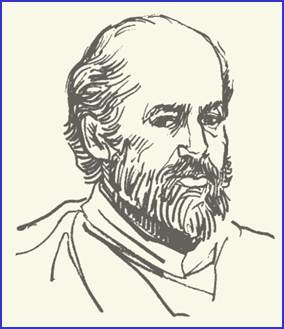 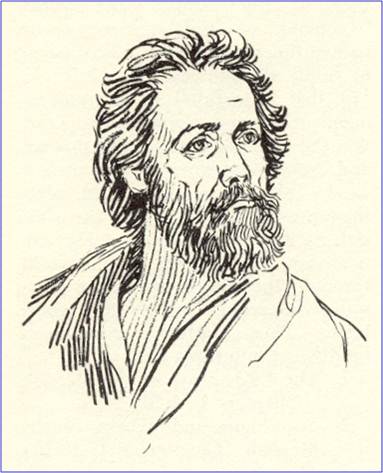 “Alas, My Brother”
The Story of Two Prophets
1 Kings 13
“Alas,
My Brother”
The Story of Two Prophets
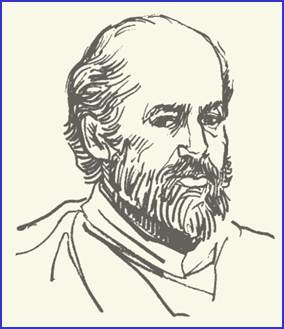 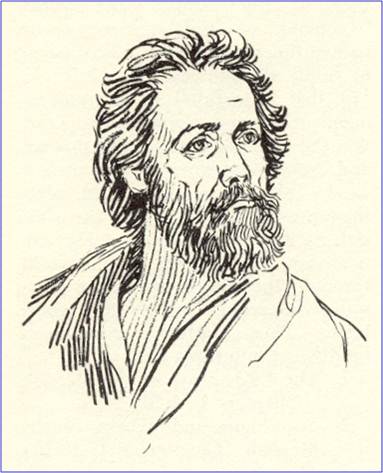 Word / Instructions of the Lord are Clear
Word / Instructions of the Lord are Clear
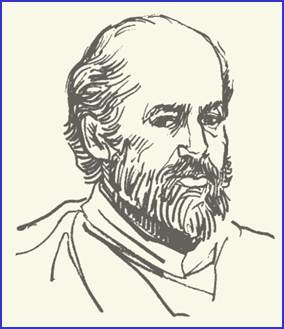 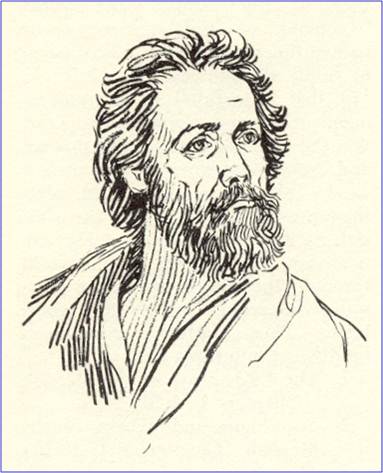 VV. 9, 16-17
Many think the Bible is hard, difficult or “unclear”

Can know and understood
John 8:32
Eph. 3:3-5
Eph. 5:17
Word / Instructions of the Lord are Clear
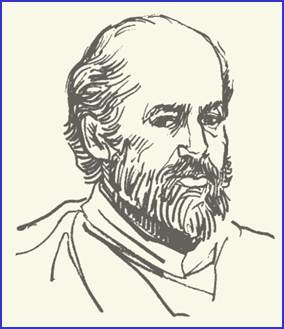 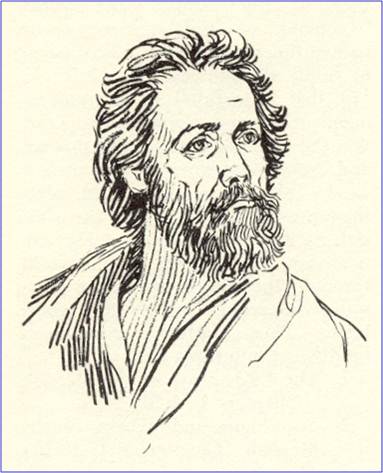 VV. 9, 16-17
Many think the Bible is hard, difficult or “unclear”

Can know and understood

Doesn’t deny that some things are difficult
There is milk and meat (Heb. 5:12-ff)
Some things are hard (2 Pet. 3:16-ff)
Hard is not same as impossible
Word / Instructions of the Lord are Clear
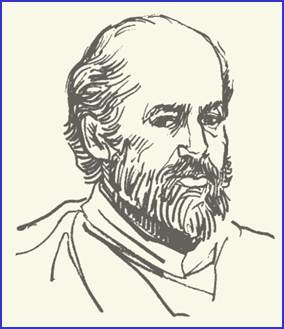 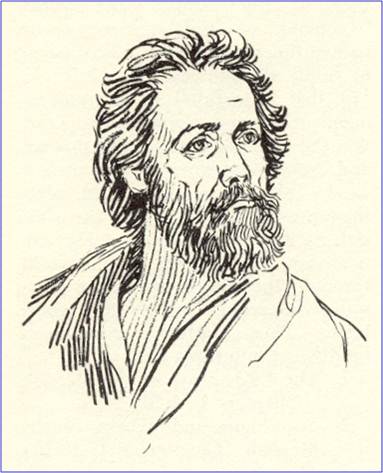 VV. 9, 16-17
Many think the Bible is hard, difficult or “unclear”

Can know and understood

Doesn’t deny that some things are difficult

The problem in doing what God says – is not in understanding what we are to do
The problem is just doing it
Driven by own will – not yielding (Rom. 10:1-3; Mk. 8:34)
“Alas,
My Brother”
The Story of Two Prophets
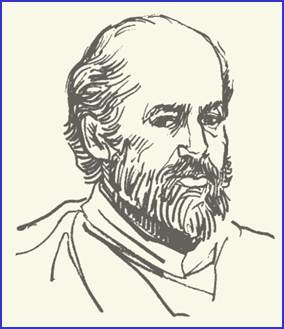 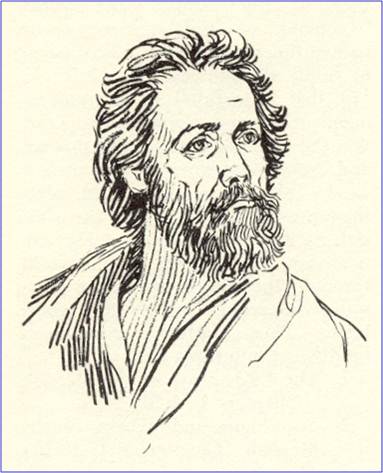 Word / Instructions of the Lord are Clear
What the Lord Says is Easy to Do
What the Lord Says is Easy to Do
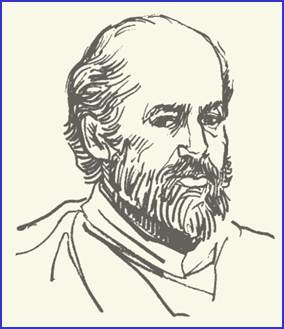 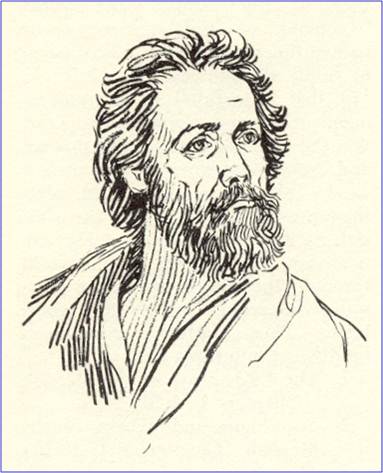 vv. 9-10
Some think it is really hard to do what is right – stay faithful

Can do what the Lord commands
Otherwise, blame is on God for giving requirement can’t obey!
Commands are not burdensome (1 John 5:3)
Yoke is easy, burden is light (Matt. 11:28)
Commands are “near” – within reach (Rom. 10:6-8)

Not easy when try to follow our will & follow God!
“Alas,
My Brother”
The Story of Two Prophets
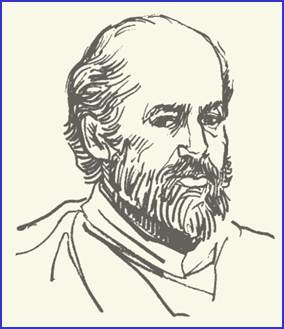 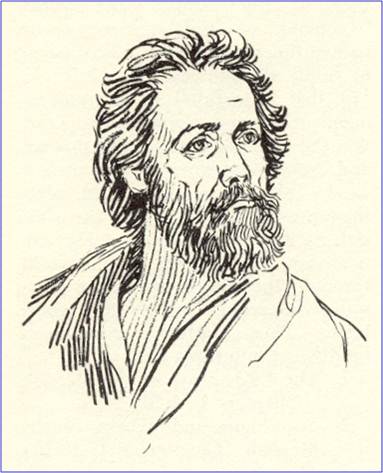 Word / Instructions of the Lord are Clear
What the Lord Says is Easy to Do
“Men of God” Can be Wrong
“Men of God” Can be Wrong
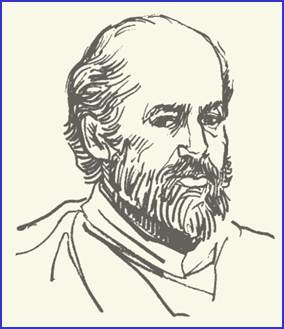 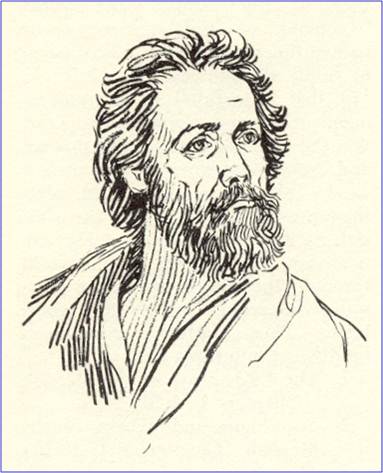 vv. 11, 18
Easy to think that a man “in the know” about Bible things – would not mislead
Good student of word
Preacher
Has a degree (masters or PhD)
Professor – written books
Known & heard of him for long time
“Men of God” Can be Wrong
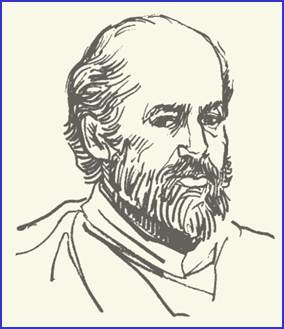 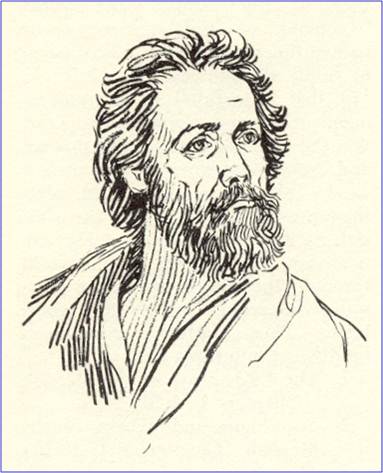 vv. 11, 18
Easy to think that a man “in the know” about Bible things – would not mislead

If he is a man = fallible

Are such people as “false teachers”
Matt. 7:15
2 Pet. 2:1
2 Tim. 4:1

Need to study and compare by the word (Acts 17:11)
“Alas,
My Brother”
The Story of Two Prophets
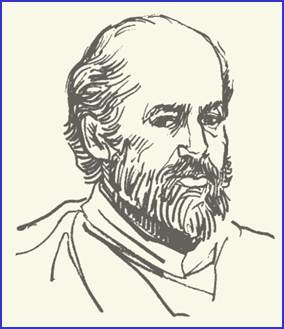 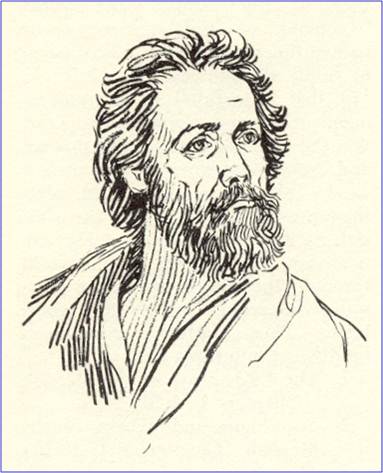 Word / Instructions of the Lord are Clear
What the Lord Says is Easy to Do
“Men of God” Can be Wrong
Intelligent People Can be Misled
Intelligent People Can be Misled
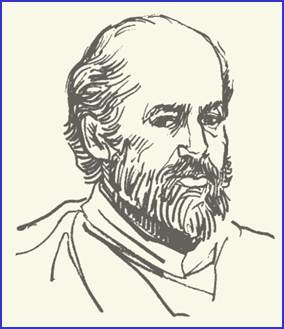 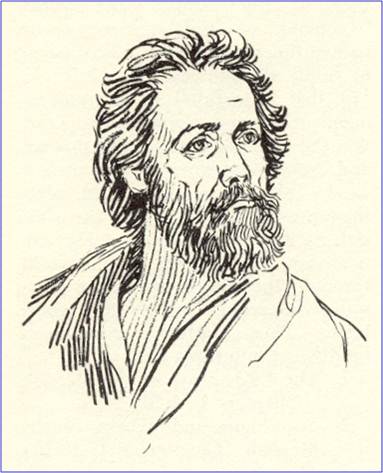 vv. 9, 18, 19
Young prophet was misled
Not ignorant or lacking in intelligence
In fact, was a prophet – he taught the truth!

Possible for “good” people to be wrong
Must be open minded (i.e. Jews Acts 2)
Paul was a good man, but wrong (Acts 9, 22, 26)
Possible to be deceived (2 Thess. 2:10-12)

When that happens – not a reflection on intelligence
“Alas,
My Brother”
The Story of Two Prophets
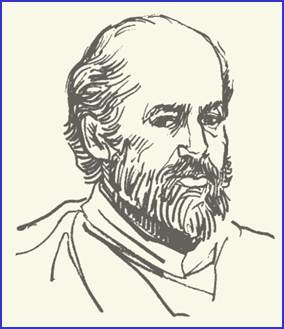 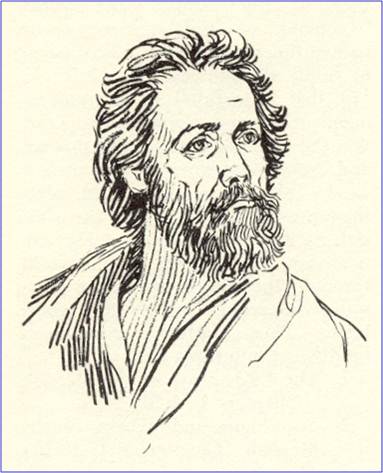 Word / Instructions of the Lord are Clear
What the Lord Says is Easy to Do
“Men of God” Can be Wrong
Intelligent People Can be Misled
Makes a Difference What One Believes
Makes a Difference What One Believes
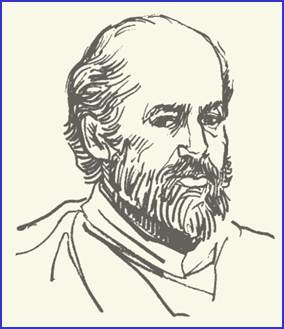 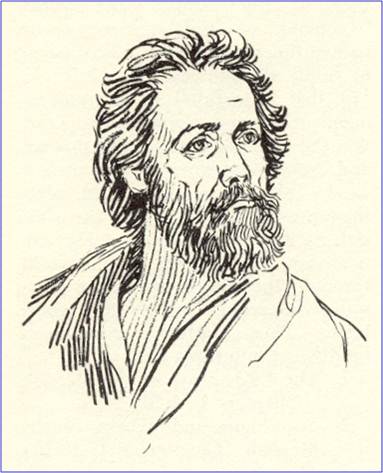 vv. 18-19, 22-24
Common thought: it makes no difference what one believes – as long as sincere / believe in Christ

Made a difference what the young prophet believed & did!

The difference it makes (2 Thess. 2:10-12)

If it makes a difference what one believes:
The questions and issues that divide the religious world are important
Everyone (who believes & teaches differently) can’t be right
“Alas,
My Brother”
The Story of Two Prophets
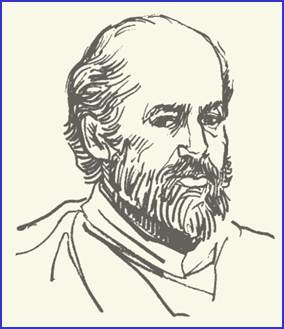 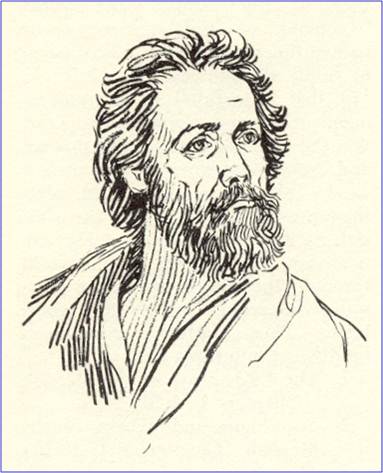 Word / Instructions of the Lord are Clear
What the Lord Says is Easy to Do
“Men of God” Can be Wrong
Intelligent People Can be Misled
Makes a Difference What One Believes
The Sincere Can be Disobedient
The Sincere Can be Disobedient
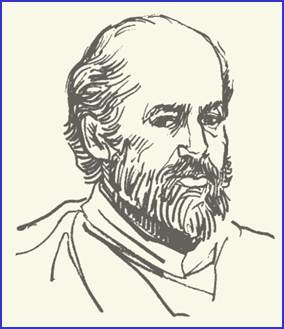 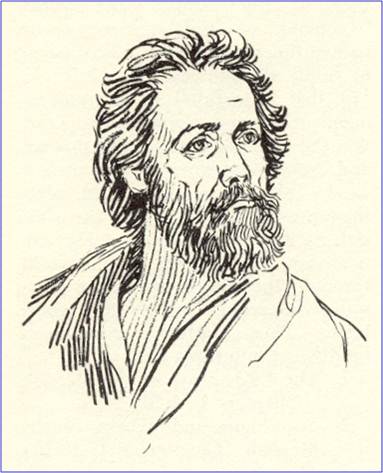 vv. 18-19
Young prophet was sincere in what he did – yet still disobedient (vv. 21, 26)

Paul was sincere while opposing Christ (Acts 23:1)

Way that seems right, but is wrong (Prov. 14:12)

Means: possible to be sincerely wrong
“Alas,
My Brother”
The Story of Two Prophets
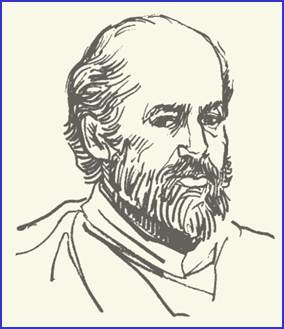 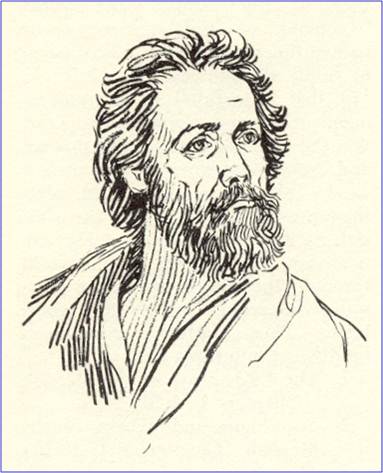 Word / Instructions of the Lord are Clear
What the Lord Says is Easy to Do
“Men of God” Can be Wrong
Intelligent People Can be Misled
Makes a Difference What One Believes
The Sincere Can be Disobedient